Nov. 2013
HEW channel modeling for system level simulation
Date: 2013-11-11
Authors:
Slide 1
Yan Zhang, et. Al.
Nov. 2013
Overview
Indoor small BSS scenario and outdoor large BSS scenario adopt the common 19 BSSs deployment layout, as discussed in [4].
It is essential to adopt wrap around technique to model accurate interference for STAs located in outer tier of BSSs. Hence the simulation results can reflect the performance of proposed HEW features accurately.
Shadow fading values are correlated if distance between two STAs is close enough due to the slow fading process versus distance Δx. 
Correlated shadowing fading generation should be adopted in all HEW simulation scenarios since distances among STAs modeled in those scenarios are very close.
Minimum distance between STAs and BSSs needs to be specified for path loss calculation.
Slide 2
Yan Zhang, et. Al.
BSS
BS
BSS
BSS
BSS
BSS
BSS
BSS
BSS
BSS
BSS
BSS
BSS
BSS
BSS
BSS
BSS
BSS
BSS
Nov. 2013
HEW Simulation Scenarios layout review
HEW Indoor Small BSSs Scenario and Outdoor Large BSS Scenario are planned infrastructure network (ESS) [4]. It is suggested that a hexagonal BSS layout as shown below is employed in simulation to simplify complexities.
In reality, the ESS is much large than this hexagonal layout. There are active BSSs and STAs outside the boundaries.
Figure 1. Layout of BSSs using Frequency reuse 1
Figure 2. Layout of BSSs using Frequency reuse 3
Slide 3
Yan Zhang, et. Al.
Nov. 2013
Impact of Wrap-Around
In the simulation environment given by the hexagon of two tier of BSSs, the statistic condition with regard to the interference is not uniform for all BSSs without wrap-around.
STAs and BSSs located at the outer tier behave differently from STAs and BSSs located at the inner tier since there is no BSSs beyond the boundaries without applying wrap-around technique.
For example, wrap-around affects a STA geographically located at the outer tier on choosing the BSS to associate with since it has the option to associate with a BSS beyond the boundary with a smaller path loss.
The STAs in the outer tier will have similar behavior in associating with BSSs as those in the inner tier after wrap-around applied.
Performance of STAs and APs across the plane will also be affected (to be unbalanced) without wrap-around.
Performance evaluation involves the calculation of received signal power from the associated BSS and the interferences from other (especially neighboring) BSSs.
Wrap-around is essential to model the accurate interference from neighboring BSSs for STAs located at outer tier. Thus performance evaluation of  HEW simulation scenarios can accurately reflect the performance of various practical environments.
Proposal 1: apply wrap-around for simulation scenarios of a large area (when the number of edge-of-plane BSSs is only a small portion of all BSSs, e.g., scenario 3 and 4).
Slide 4
Yan Zhang, et. Al.
Nov. 2013
How to model Wrap-around
Wrap-around is commonly used in 3GPP and 802.16 system simulation [1].
In order to be able to collect accurate statistics from all BSSs within the hexagonal network, it is necessary to extend the network to a cluster of network consisting of 7 “virtual” copies of the original hexagonal network, as shown in the figure below.
Slide 5
Yan Zhang, et. Al.
Nov. 2013
How to model Wrap-around (2)
There is a one-to-one mapping  between BSSs in the center hexagon and BSSs in the displaced hexagons, so that every BSS in the extended has the same properties as the corresponding BSS in the central hexagon. 
For example, STAs located in BSS 18 in hexagon C1 have interference from BSSs 3,4,11,12,13,and 14 from hexagon C7, and BSSs 9 and 10 from hexagon C6, and  BSSs 14 and 15 from hexagon C2. 
For STAs located in outer tier BSSs, channel parameters associated to BSSs located in extended hexagons uses the same parameters (LOS/NLOS, K factor, shadow fading, Delay spread and Angle spread) as the corresponding BSSs located in center hexagon, except the distance between STA and BSS is calculated based on the locations of STA and BSS in the extended hexagon.
There is no need to create objects for BSSs in the extended hexagons in the simulation. A look up table (LUT) for the locations of BSSs in the extended hexagon is needed for path loss calculation. This LUT can be further simplified to a list of (x,y) coordinates of center BSSs in extended hexagons. Another LUT of neighboring BSSs for a given outer tier BBS inside the center hexagon can be used to speed the calculation. So wrap around only adds very little complexity to the coding part, while reducing the simulation efforts by 19 times compared to collecting valid data statistics from center BSS only.
Slide 6
Yan Zhang, et. Al.
Nov. 2013
Correlation of shadow fading
The shadow fading (SF) in the logarithmic scale is characterized by a Gaussian distribution with zero mean and standard deviation. 
Adjacent fading values are correlated as a slow fading process versus distance Δx. 
Its normalized autocorrelation function R(Δx) can be described with sufficient accuracy by the exponential function [2]
	
      
            where the correlation distance dcor is dependent on the environment.
Proposal 2: The correlated shadow fading process should be modeled in HEW channel modeling since most of STAs are very closely positioned in a BSS. 
For example, the cell radius of indoor small BSS scenario is only 7m as described in [4]. It is unavoidable to have STAs positioned very closely. It is unreasonable to assume the SF values of those STAs are independent.
Slide 7
Yan Zhang, et. Al.
Nov. 2013
Correlation of shadow fading
Shadowing factor grid is typically used to model the correlation between shadowing[3]. 
The SF from the STA to an BSS l should be calculated by interpolating SF of the closest four nodes, SB0,l-SB3,l for the corresponding BSS l in figure below.  Specifically, the SF value gk,l at a location (xpos,ypos) corresponding to BSS l is determined by [3]


The linear interpolation above guarantees smooth change of SF values around the nodes on the grid, and moving from one square to another square. 
Additionally, the linear interpolation above guarantees the same standard deviation of SF values at all points in the simulated system.
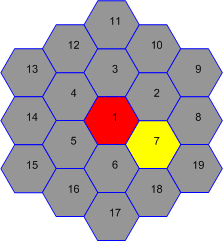 Slide 8
Yan Zhang, et. Al.
Nov. 2013
Minimum distance between STA and AP
The path loss equations of all channel models are monotonic functions of distance between STA and AP. 
The monotonic function is not always valid for all distance values.
This distance cannot be zero so that path loss can be a finite value. 
Path loss can be a negative value if distance is too small after plugging in path loss equations, which is not possible in real world.
In reality, STAs positioned underneath antennas can have poor performance due to antenna deployment. 
A minimal distance from STA to AP can prevent the path loss vs. distance relationship fall apart.
Proposal 3: explicitly set a minimum distance between STAs and APs. It may depend on antenna height of the simulated scenario.
Slide 9
Yan Zhang, et. Al.
Nov. 2013
Summary
Wrap-around technique should be adopted for network performance evaluation.
Correlated shadow fading should be assumed for all HEW simulation scenarios. The correlation distance should be specified for each scenario.
Minimum distance between STAs and APs should be specified for each simulation scenario in order to calculate reasonable path loss value.
Slide 10
Yan Zhang, et. Al.
Nov. 2013
References
[1] IEEE 802.20-05/15, “Clarification on the Wrap-Around  Hexagon Network Structure”
[2] REP ITU-R  M.2135, “Guidelines for evaluation of radio interface technologies for IMT-Advanced”
[3] IEEE 802.16m-07/190, “Shadowing factor generation methodology”
[4] IEEE 802.11-13/1248r1, “HEW SG Simulation Scenarios”
Slide 11
Yan Zhang, et. Al.